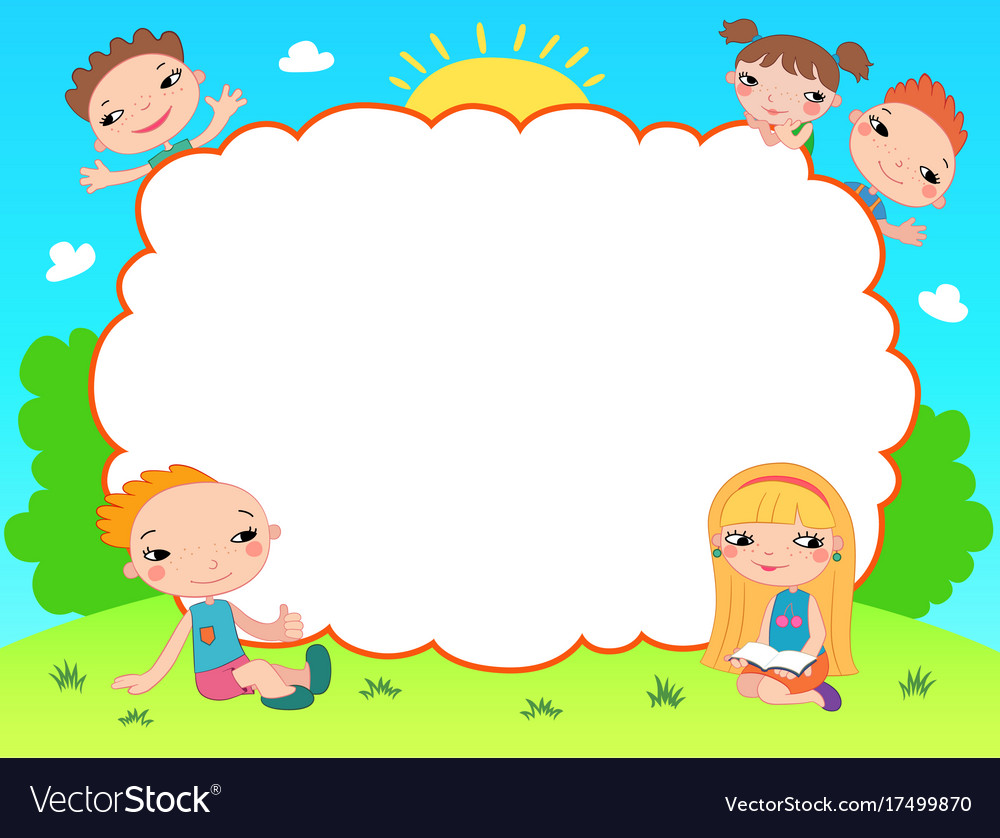 Khởi động
Trò chơi: Đoán xem ai?
Yêu quý bạn bè 
Tiết 1
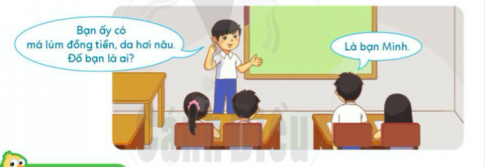 Giáo viên: Nguyễn Phượng Uyển Linh
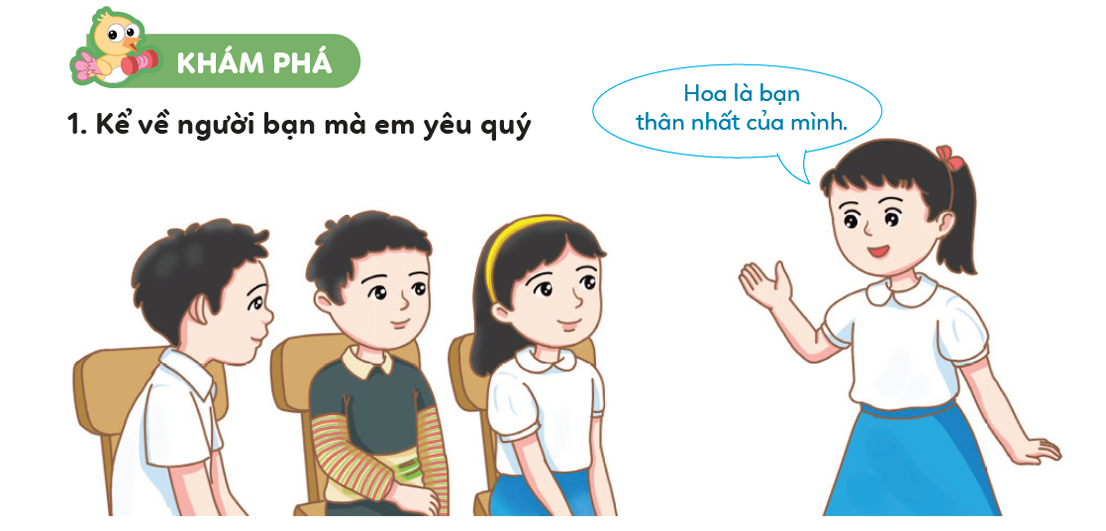 Gợi ý:
a. Bạn tên là gì?
b. Bạn có những đặc điểm gì?
c. Vì sao em lại yêu quý bạn?
d. Em ấn tượng nhất về điều gì ở bạn?
Chia sẻ nhóm 4
Hoạt động 2:  Tìm hiểu lời nói, hành động thể hiện sự yêu quý bạn bè
Khám phá
3
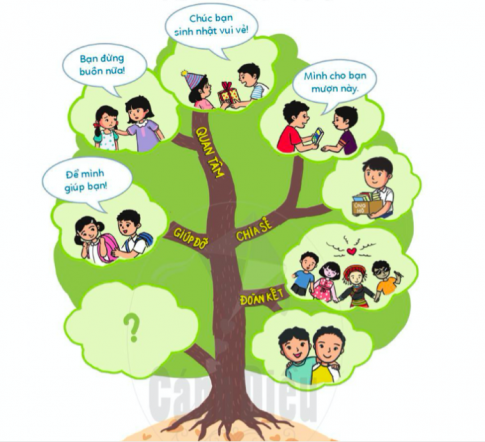 4
2
5
1
6
7
Thảo luận nhóm đôi
Trả lời câu hỏi:
a. Bạn trong tranh đã có lời nói, việc làm gì với bạn của mình?
b. Lời nói và việc làm đó thể hiện điều gì?
Hoạt động 2:  Tìm hiểu lời nói, hành động thể hiện sự yêu quý bạn bè
Khám phá
3
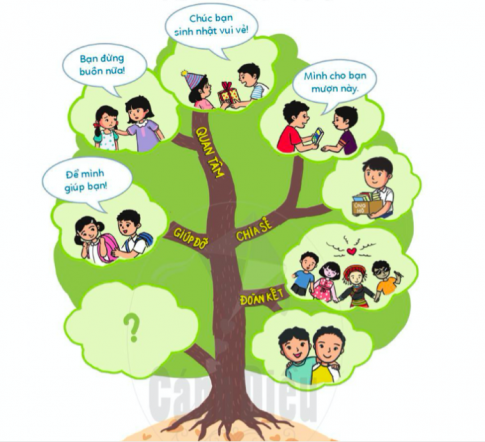 4
2
5
1
6
7
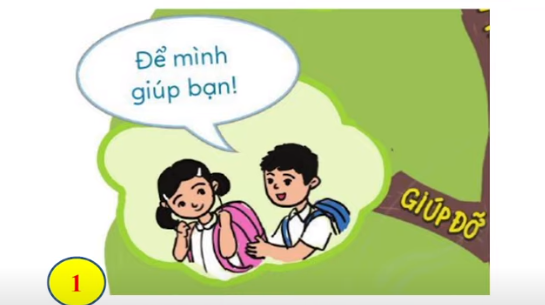 Giúp bạn đeo cặp sách.
Thể hiện sự quan tâm, giúp đỡ bạn.
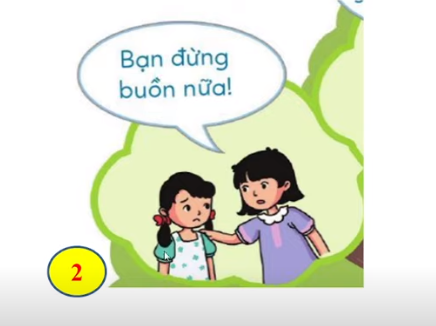 An ủi khi bạn có chuyện buồn 
Thể hiện sự quan tâm, chia sẻ, động viên bạn.
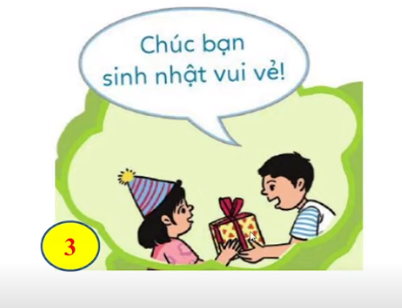 Tặng quà và chúc mừng sinh nhật bạn.
Thể hiện sự quan tâm, chia sẻ niềm vui với bạn.
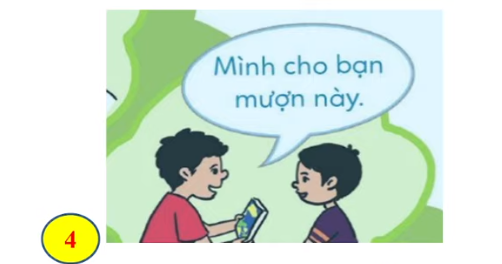 Cho bạn mượn sách.
Thể hiện sự chia sẻ với bạn.
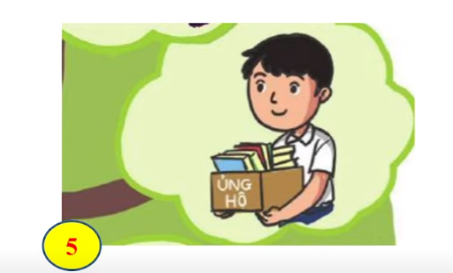 Ủng hộ sách vở, đồ dùng cho những bạn có hoàn cảnh khó khăn.
Thể hiện sự chia sẻ khi bạn gặp khó khăn.
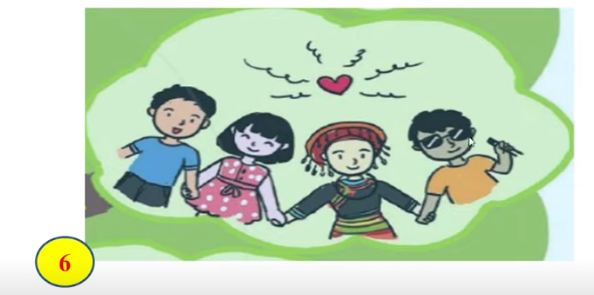 Các bạn nắm tay nhau múa hát vui vẻ.
Thể hiện sự đoàn kết không phân biết giới tính, dân tộc, khuyết tật.
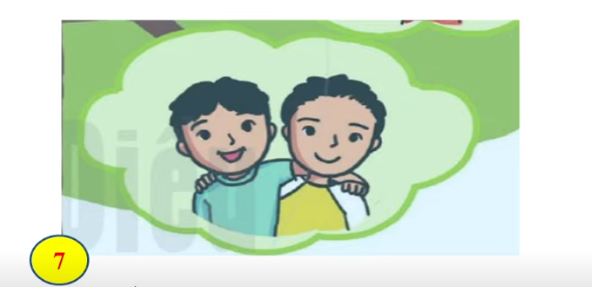 Hai bạn đang khoác vai nhau vui vẻ.
Thể hiện sự hòa thuận với bạn bè.
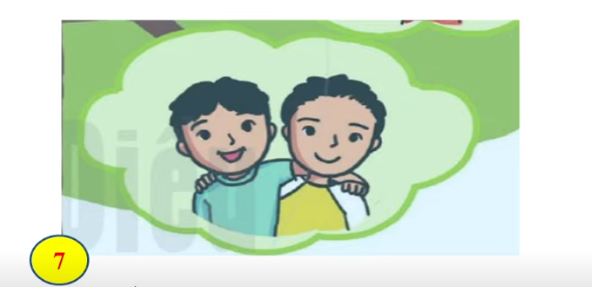 Hai bạn đang khoác vai nhau vui vẻ.
Thể hiện sự hòa thuận với bạn bè.
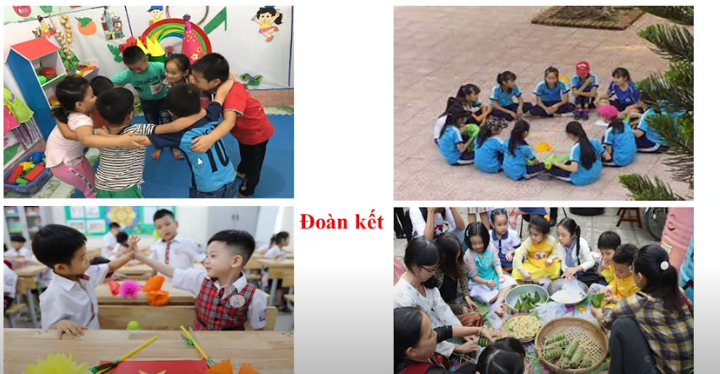 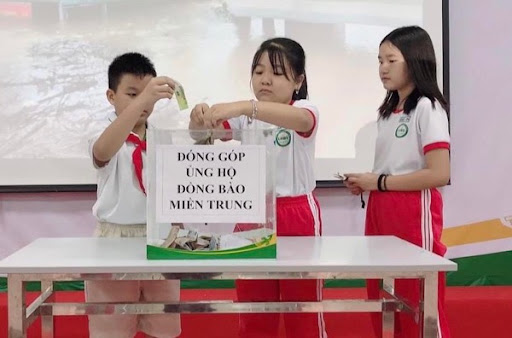 Chia sẻ
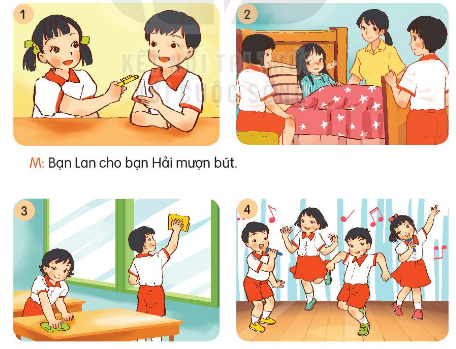 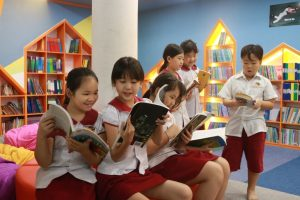 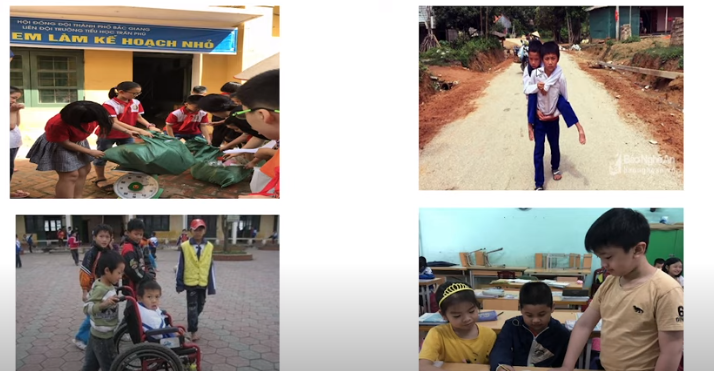 Giúp đỡ
Hoạt động 2:  Tìm hiểu lời nói hành động thể hiện sự yêu quý bạn bè
Khám phá
=>Kết luận: Sự quan tâm, giúp đỡ, chia
 sẻ, đoàn kết với bạn là những biểu hiện 
của sự yêu quý bạn bè.
Khám phá
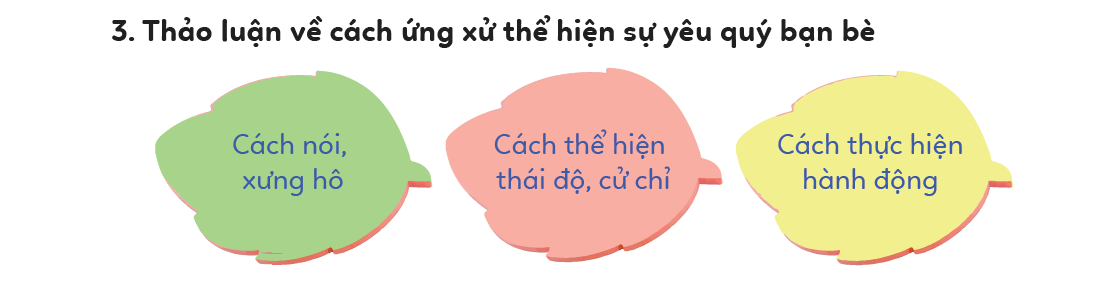 THẢO LUẬN NHÓM
Hoạt động 3: Thảo luận về cách ứng xử thể hiện sự yêu quý bạn bè
Khám phá
NHÓM 1-4: CÁCH NÓI, XƯNG HÔ
NHÓM 5-8: THÁI ĐỘ, CỬ CHỈ
NHÓM 9-12: HÀNH ĐỘNG
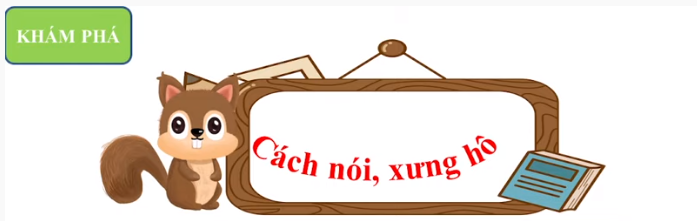 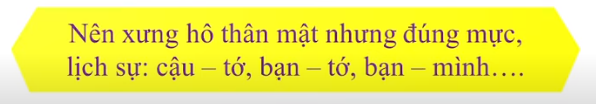 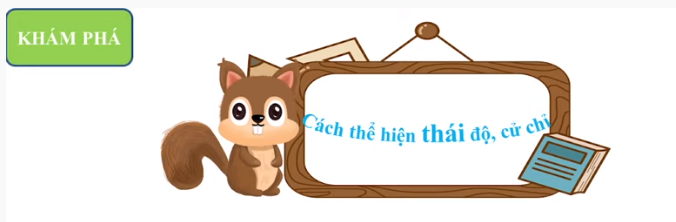 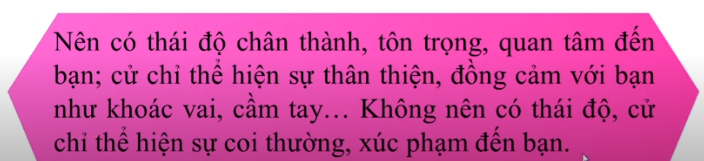 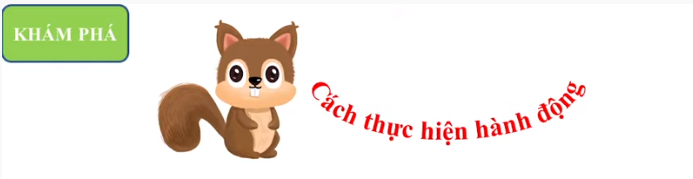 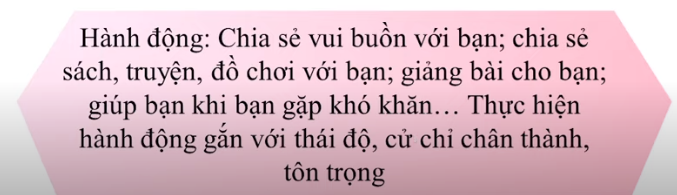 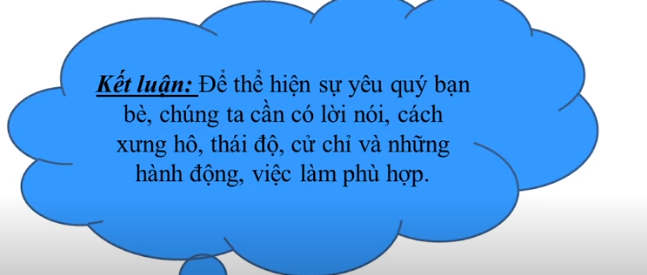 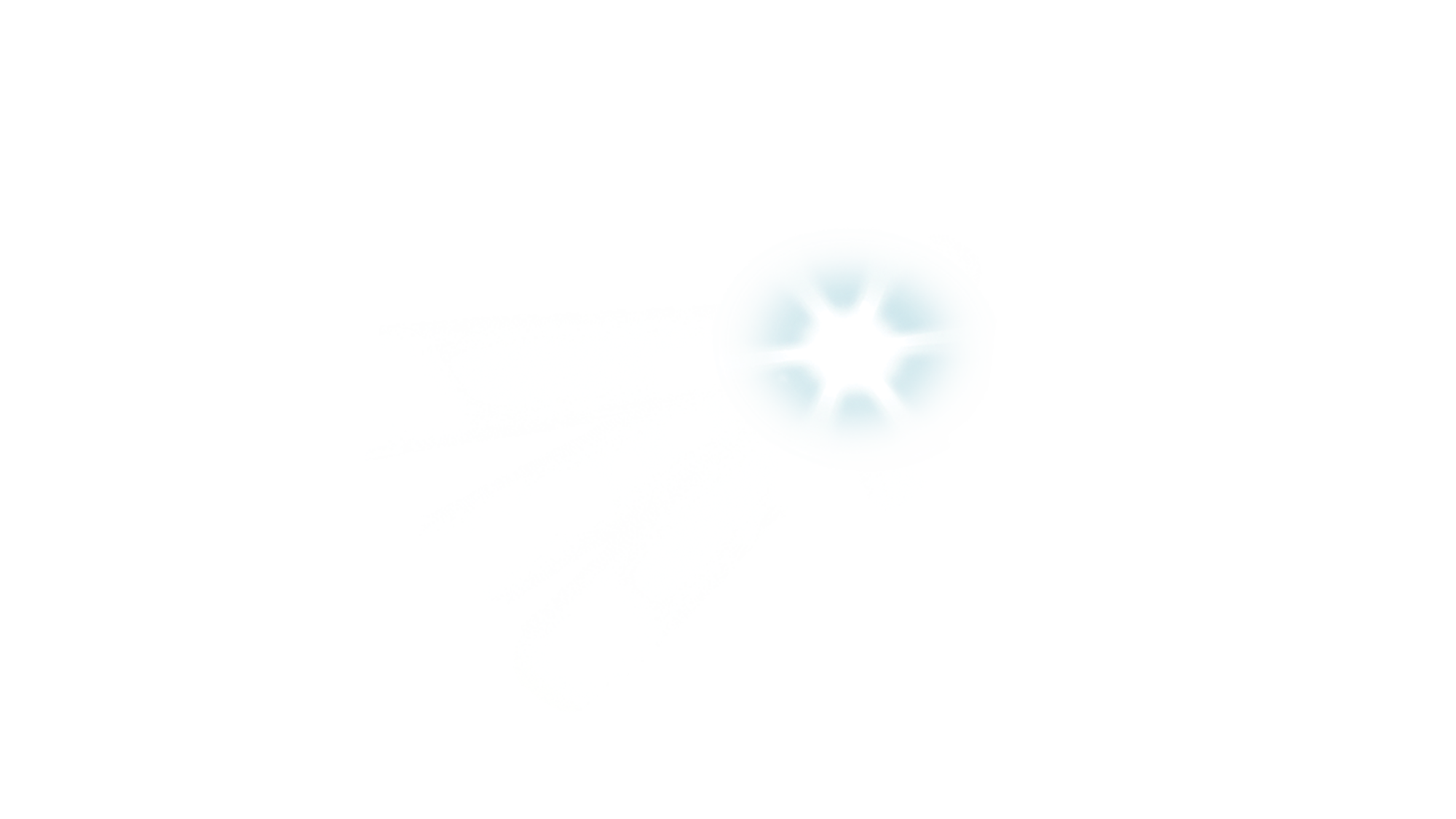 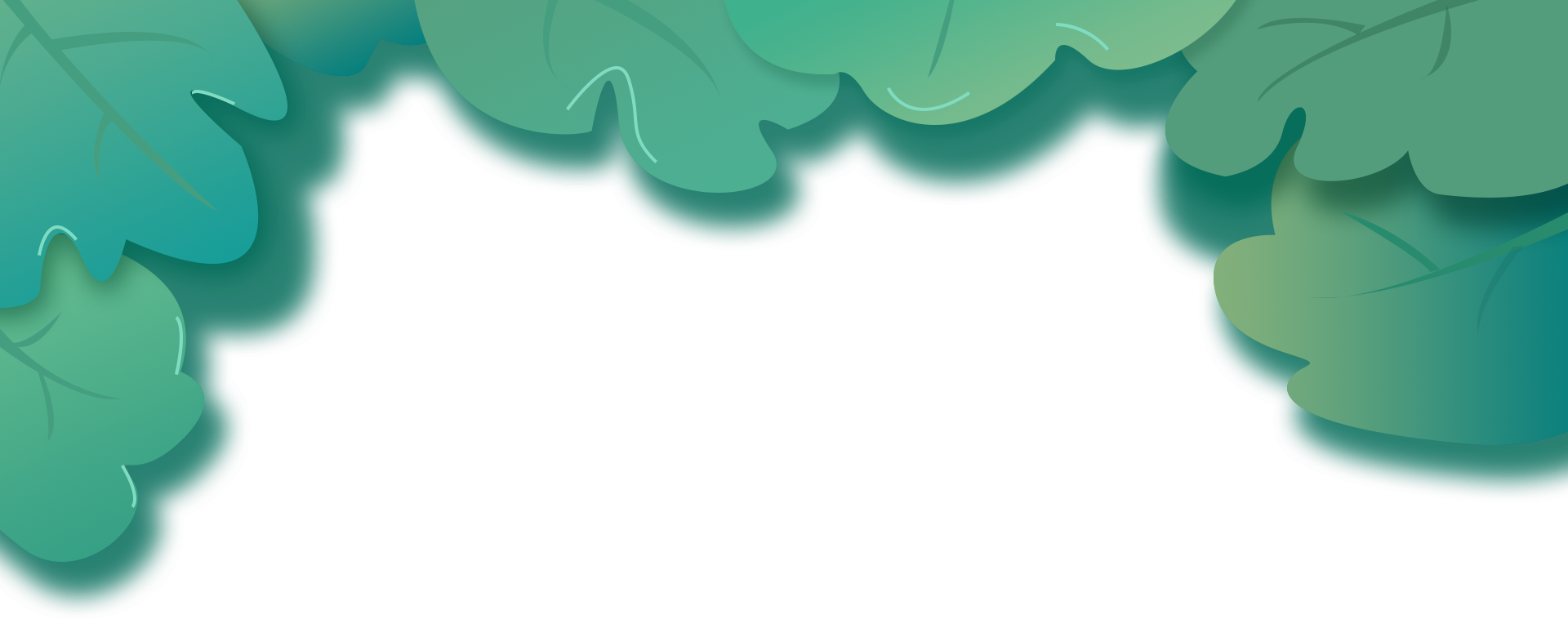 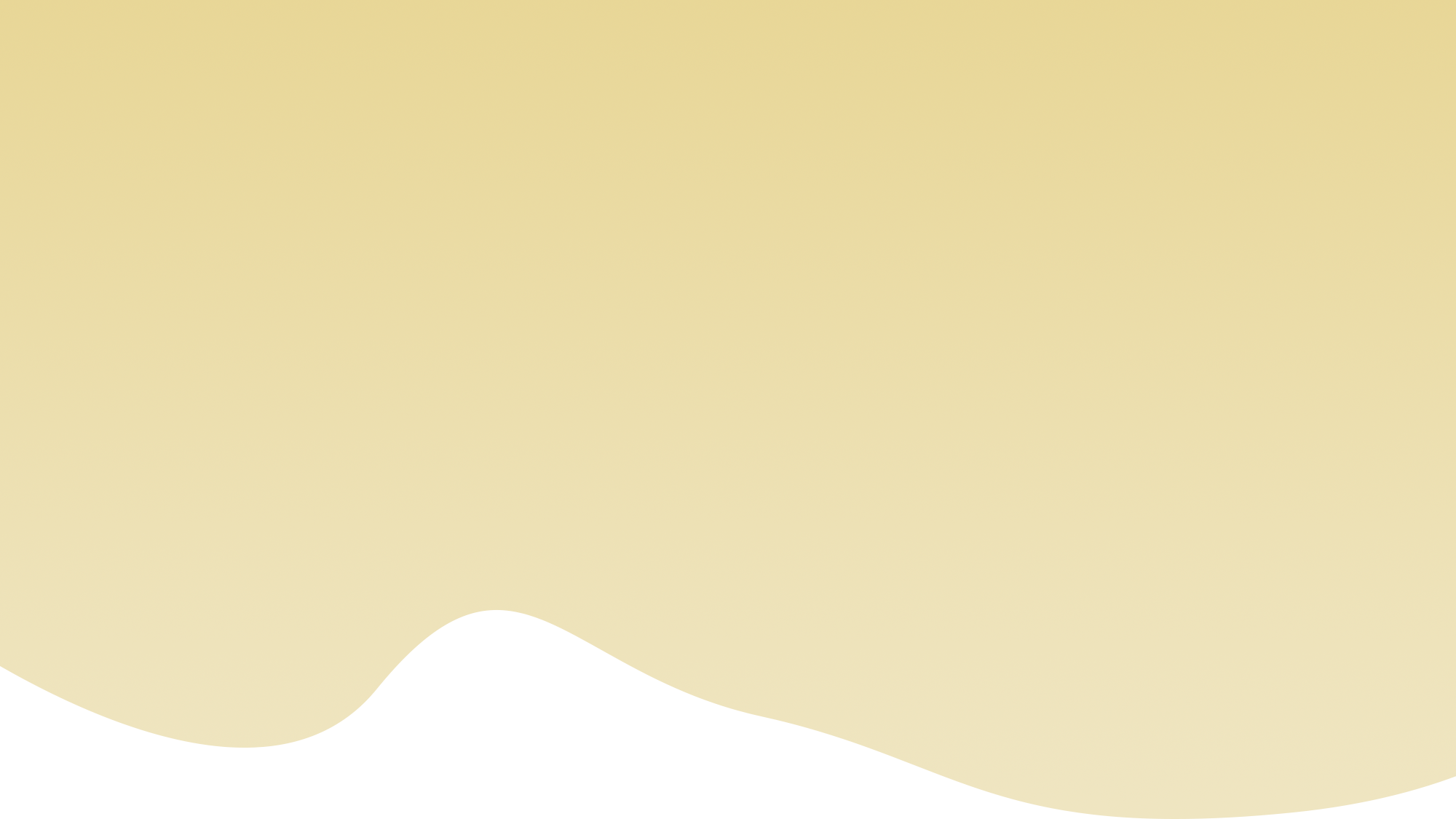 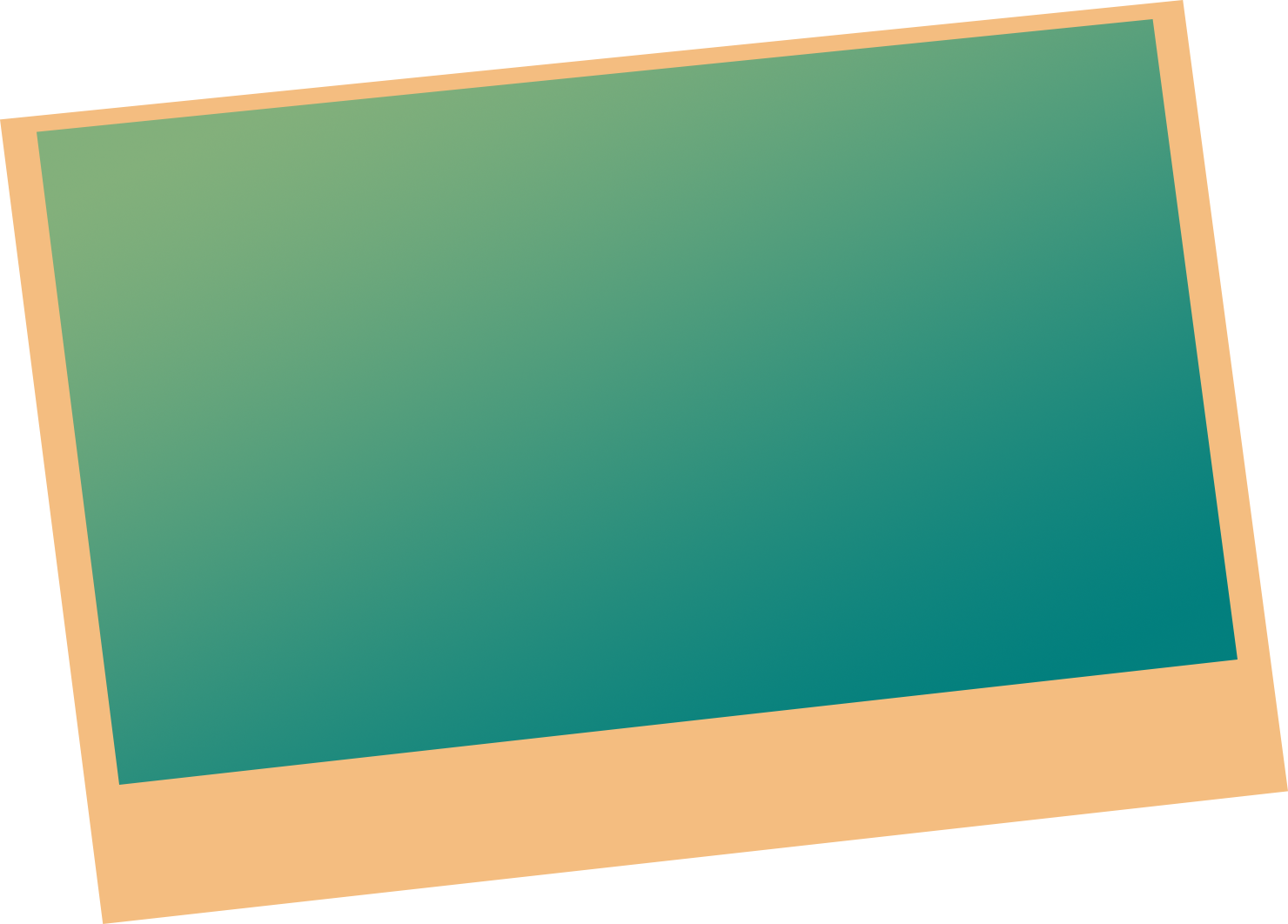 Chào các con！
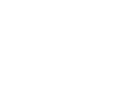 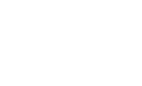 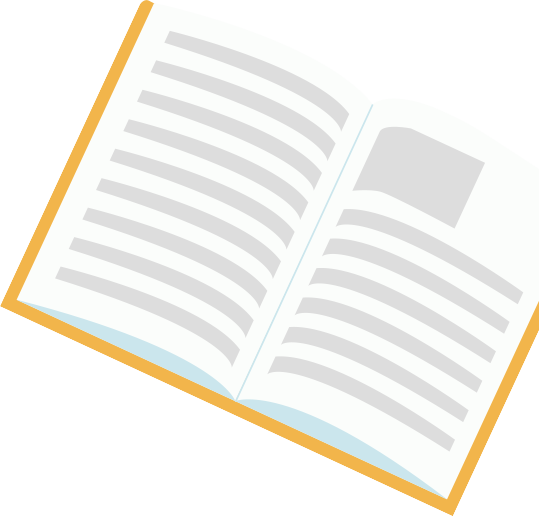 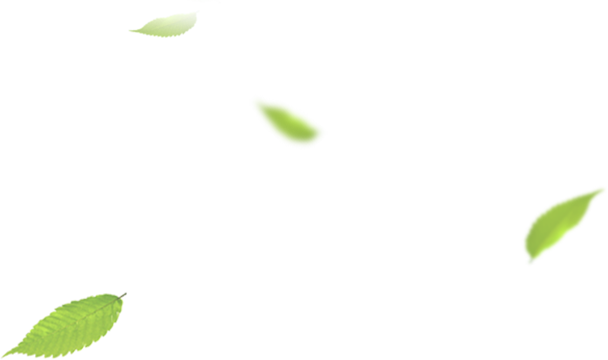 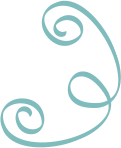 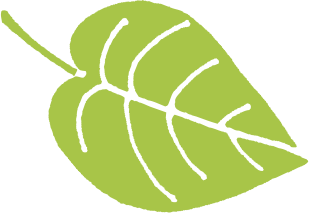